세상 모든 자연과 통하다
GLOBAL ECO THE SAEM
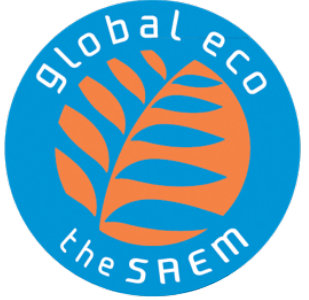 Eco Soul Nail Collection
Profile of Eco Soul Nail polishes
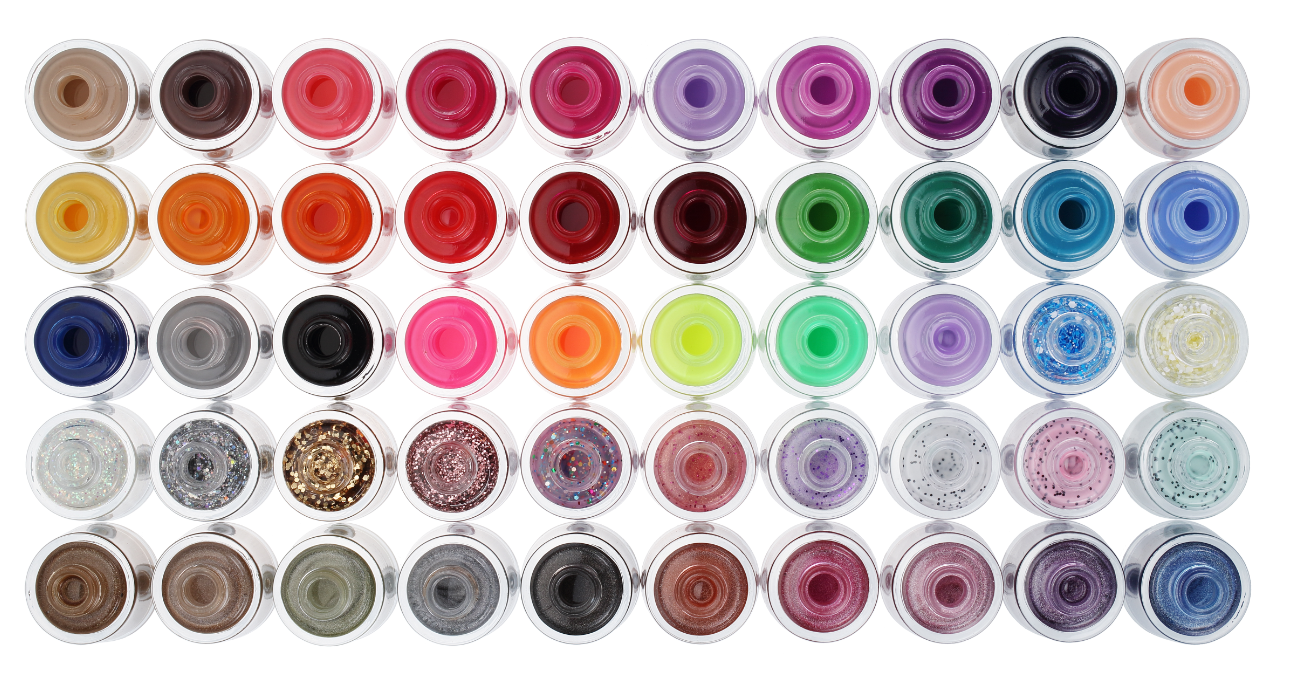 Offers Gel-nail-like, high-shine.
Contains conditioning ingredients; 
Black bean for extra nourishment
Blueberry extract for vitamin supply
Swiss Alpine Herb Complex and Ceramide to keep nail hydrated.  
Mild formulation (Free of 4 additives, Paraben, Toluene,  xylene, DBP)
Nature-inspired Colors : inspired by vivid colors of nature, Eco Soul Nail Collection presents the concept of Real Eco. 
Easy-to-use  flat, triangular shape brush.
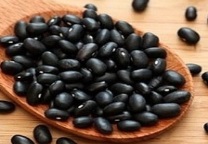 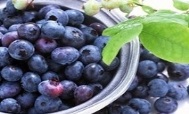 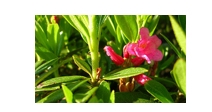 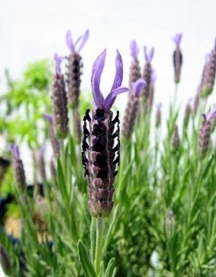 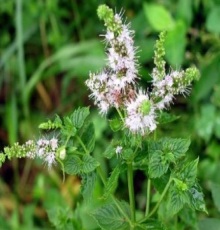 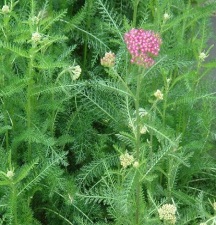 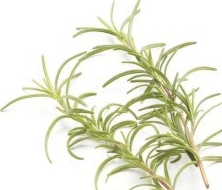 Line Composition
Nail Colors  [Total 50 SKU]
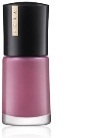 Nail Remover & Nail Care
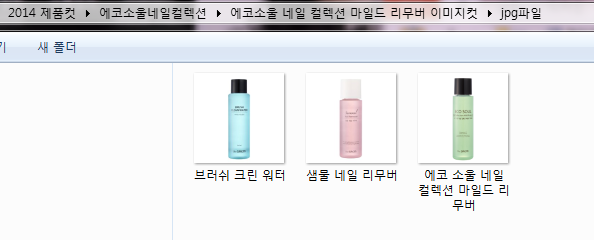 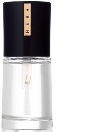 Eco Soul Nail Collection  Color Charts
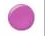 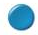 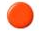 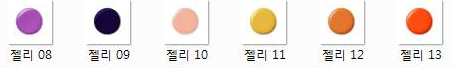 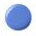 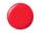 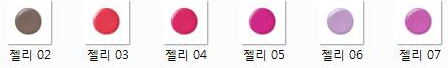 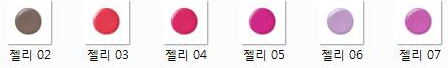 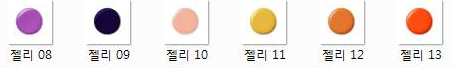 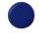 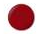 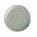 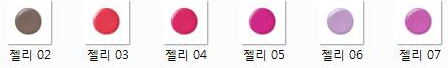 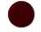 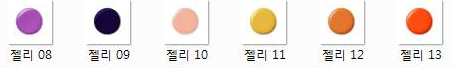 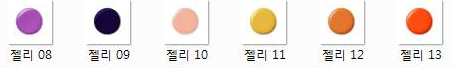 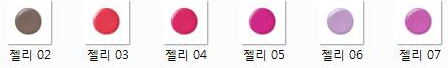 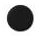 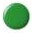 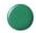 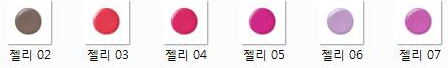 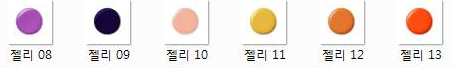 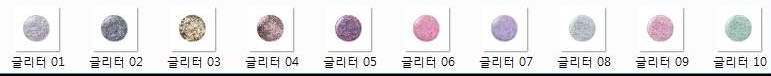 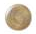 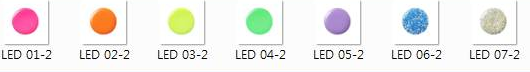 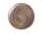 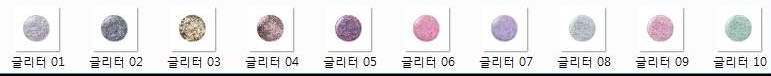 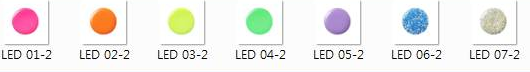 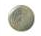 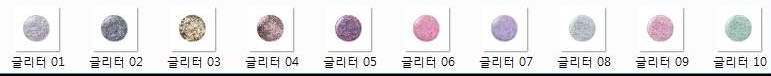 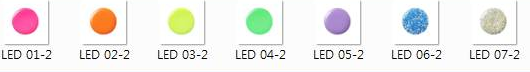 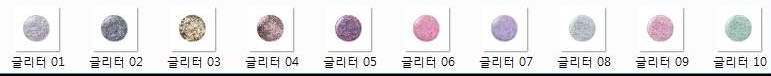 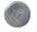 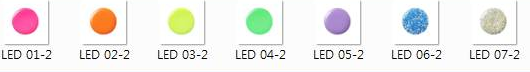 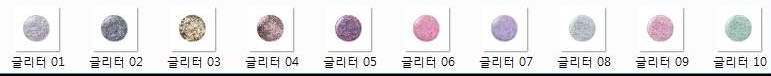 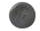 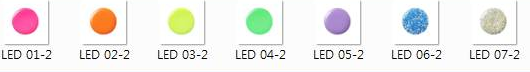 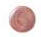 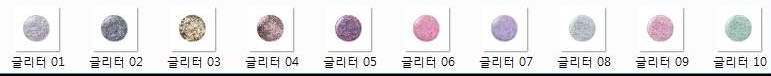 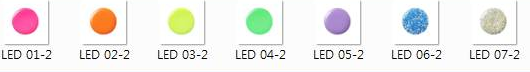 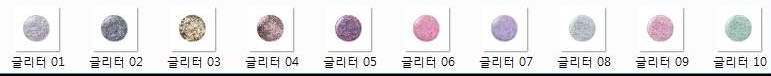 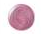 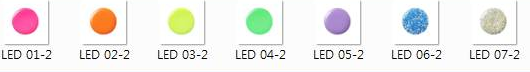 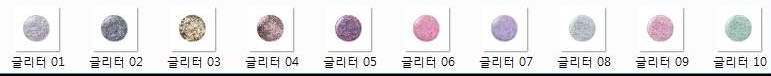 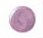 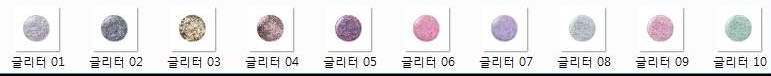 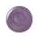 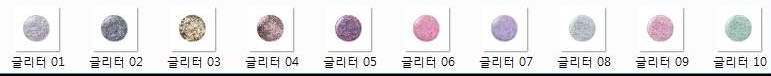 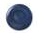 How To  Use  Care Products
Most of glittery nail polishes are often difficult to remove. Peel-off Base is amazing base that forms a layer which you can peel off at once. 
[Application]
Apply to clean and dry nails.
Apply one coat of Peel-off base.   
Let it dry, follow with Eco Collection Glitter Nail.

[Removal]
 Starting from the tip, gently peel off as if you peel off a sticker. 
 Wipe one more time with the nail remover.
Peel-off 
Base
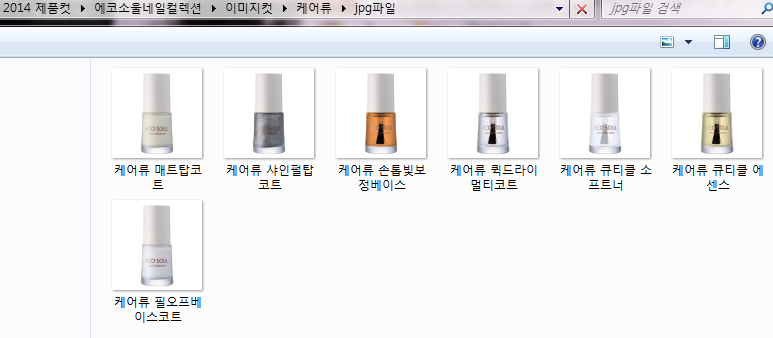 Quick Dry Multi Coat
Fast-drying, double-performing base. It can be used as a base or a top coat. 
Apply to clean, dry nails. 
Let it dry then follow with colors.
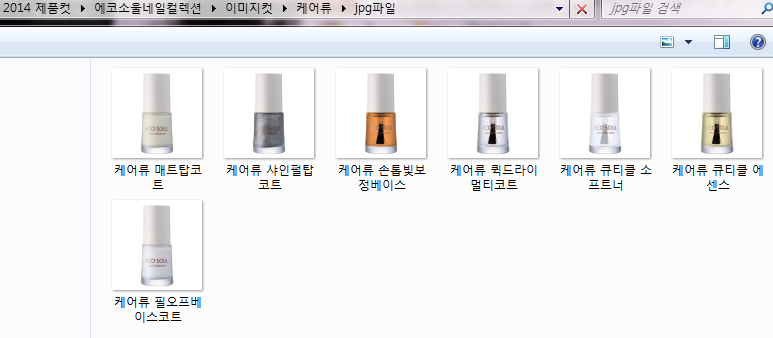 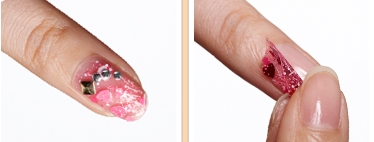 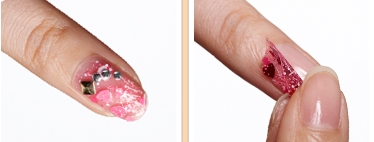 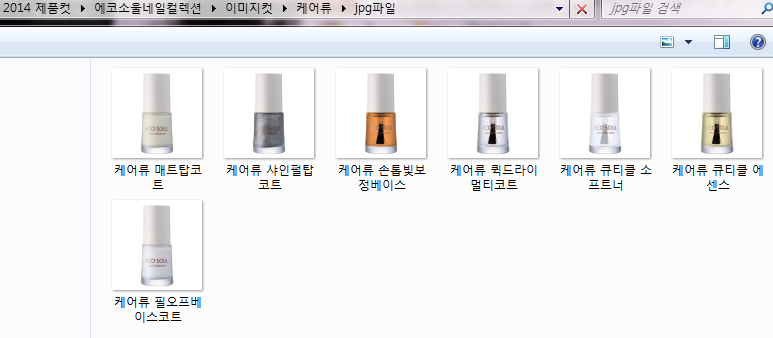 Cuticle Essential Oil
Nourishing essential oil keeps cuticles hydrated and healthy. 
Apply directly to dry cuticles and let it get absorbed naturally. 
Use it regularly to maintain  cuticles and nails healthy.
Cuticle Softener
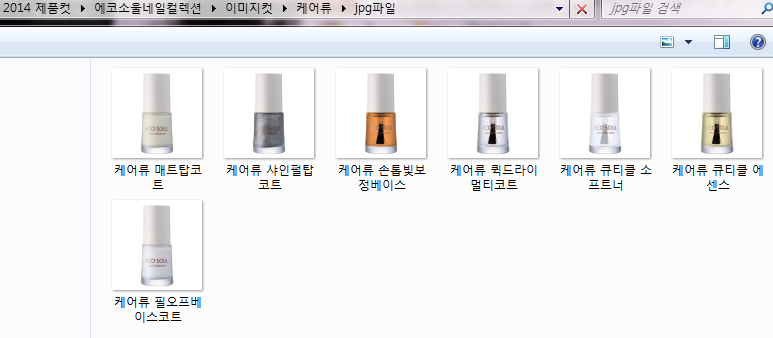 Softens dry cuticles, making them  easier to be removed.
Apply  the softener around the nail contour
Let it soften for a minute, then  gently push  and cut the cuticle with 
     a pusher and  a nipper.
Matte Topcoat
Matte finish, Shine-free  top coat.  Helps color stay longer. 
Swipe on after applying any nail polishes to add matte-finish
[As a base] 
If you have rough textured nail, apply the Matte Topcoat as a primer on  dry nails. 
It will create a smooth veil for even nail color application. After drying, follow with the polishes.
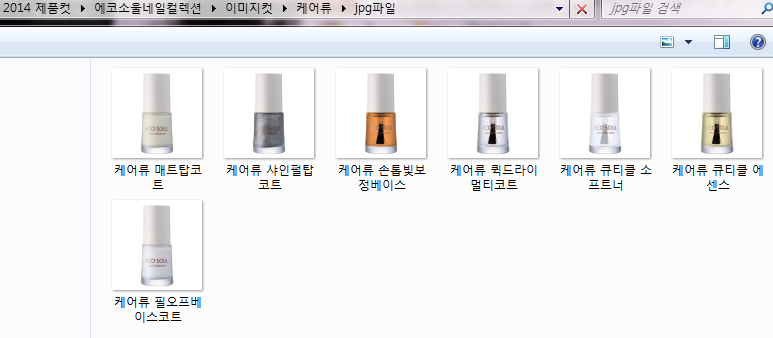 Shimmering top coat that adds elegant and glamorous shimmer to any nail colors . 
Helps color stay longer. 
Swipe on after applying any nail polishes to add  more shimmers.
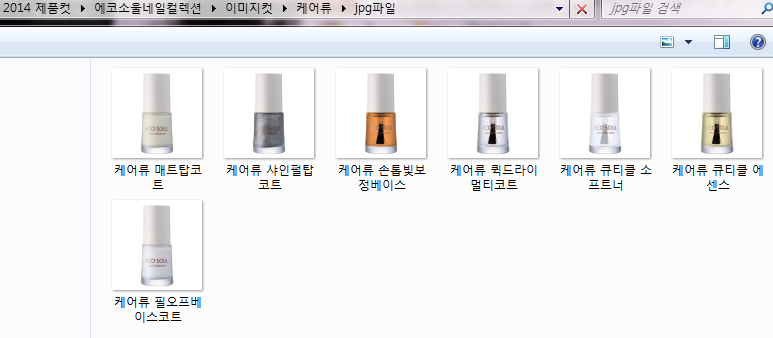 Shine Pearl Topcoat
Tone Changer Hardener
Nail Strengthener while giving nails the naturally-healthy look.  
You can use it alone or as a base for other nail polishes. 
Apply to clean and dry nails. 
Let it dry and follow with colors.
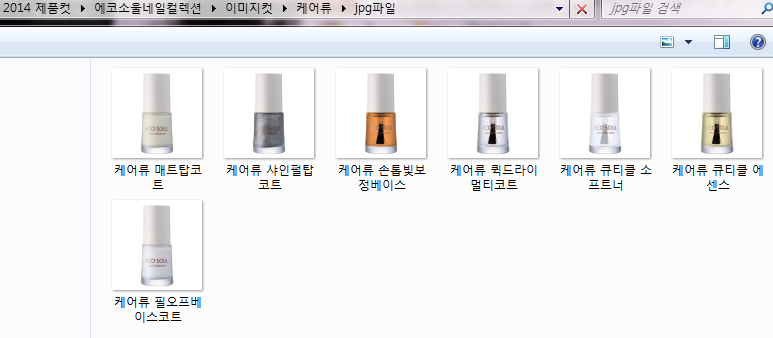 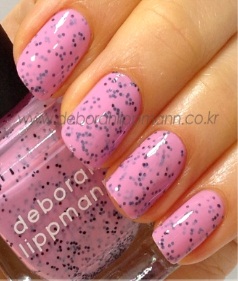 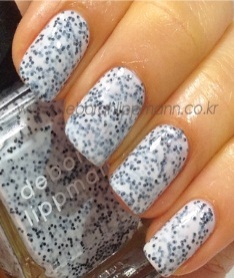 Application Ideas
LED Application Ideas
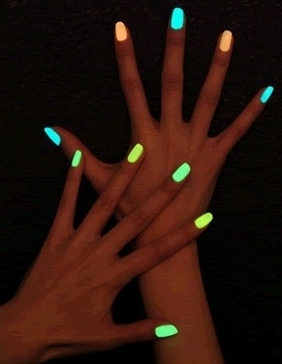 Under natural lights
Under natural lights
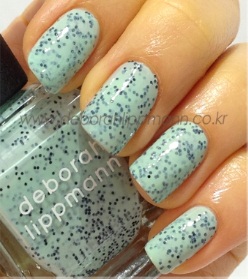 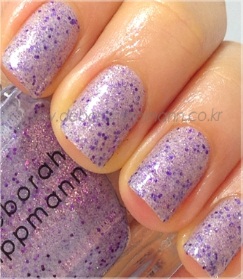 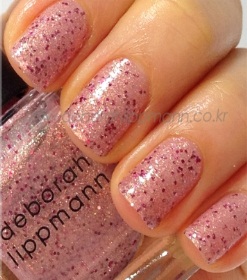 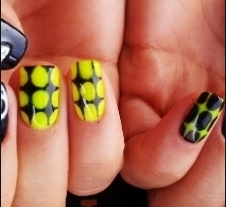 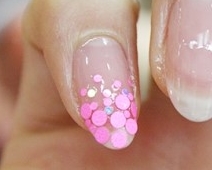 Under LED lights
Under LED lights
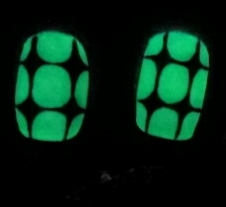 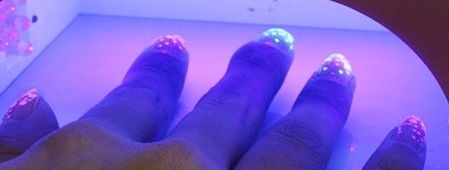 GLITTER Nail Application Ideas
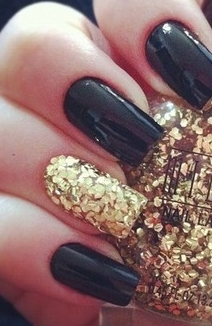 PRISM Nail Application Ideas
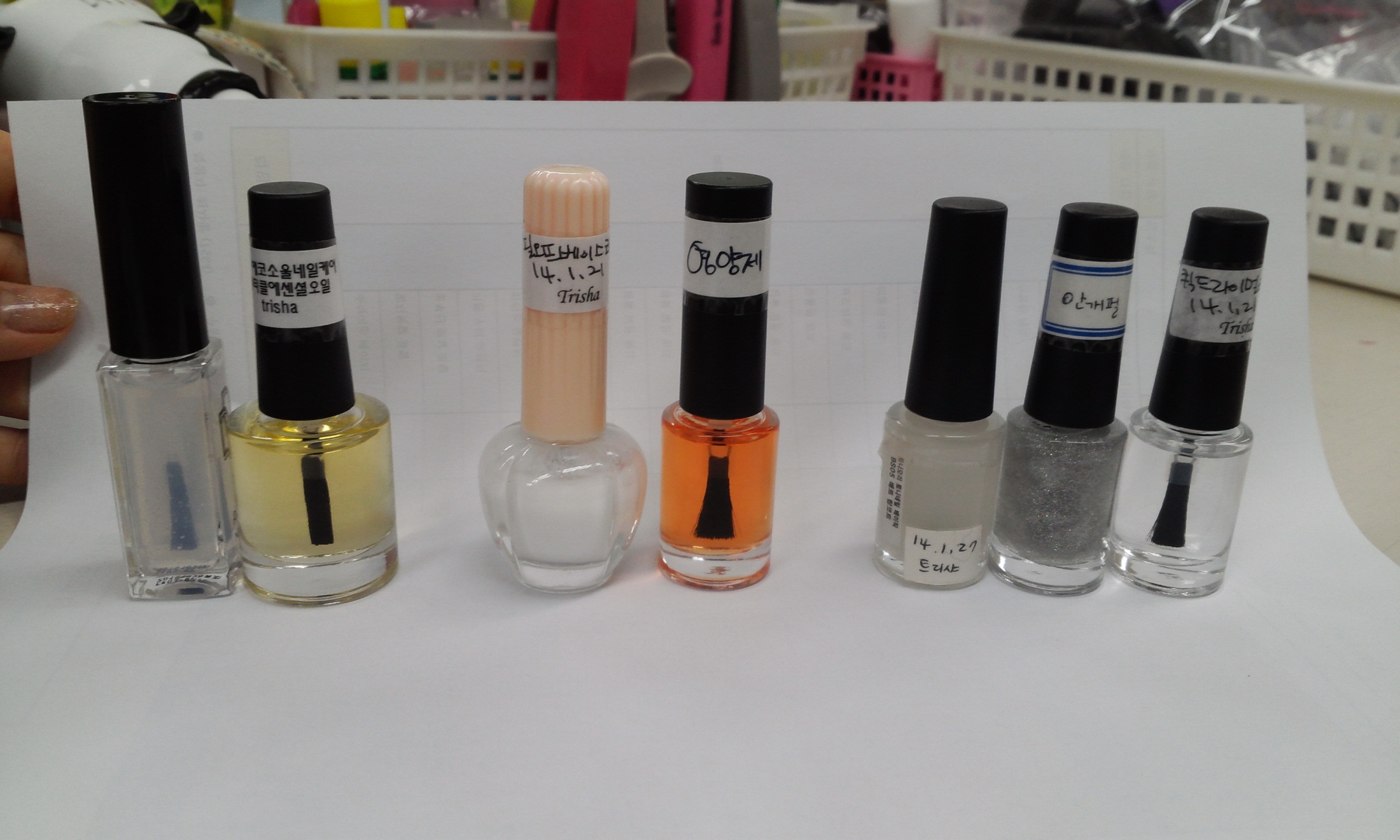 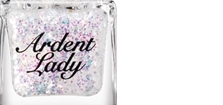 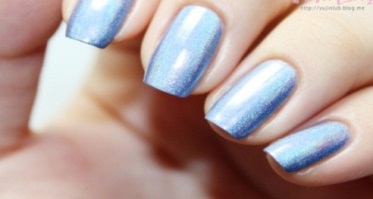 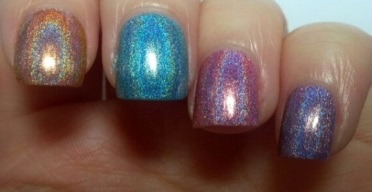 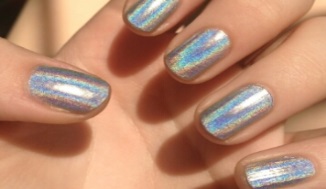 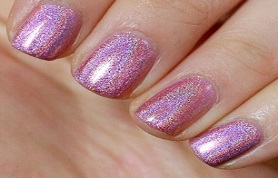 Great Matching Colors
Cool blue in day, Sexy glowing blue at night
Subtle elegant romance
Modern Chic Gray
Trendy Orchid
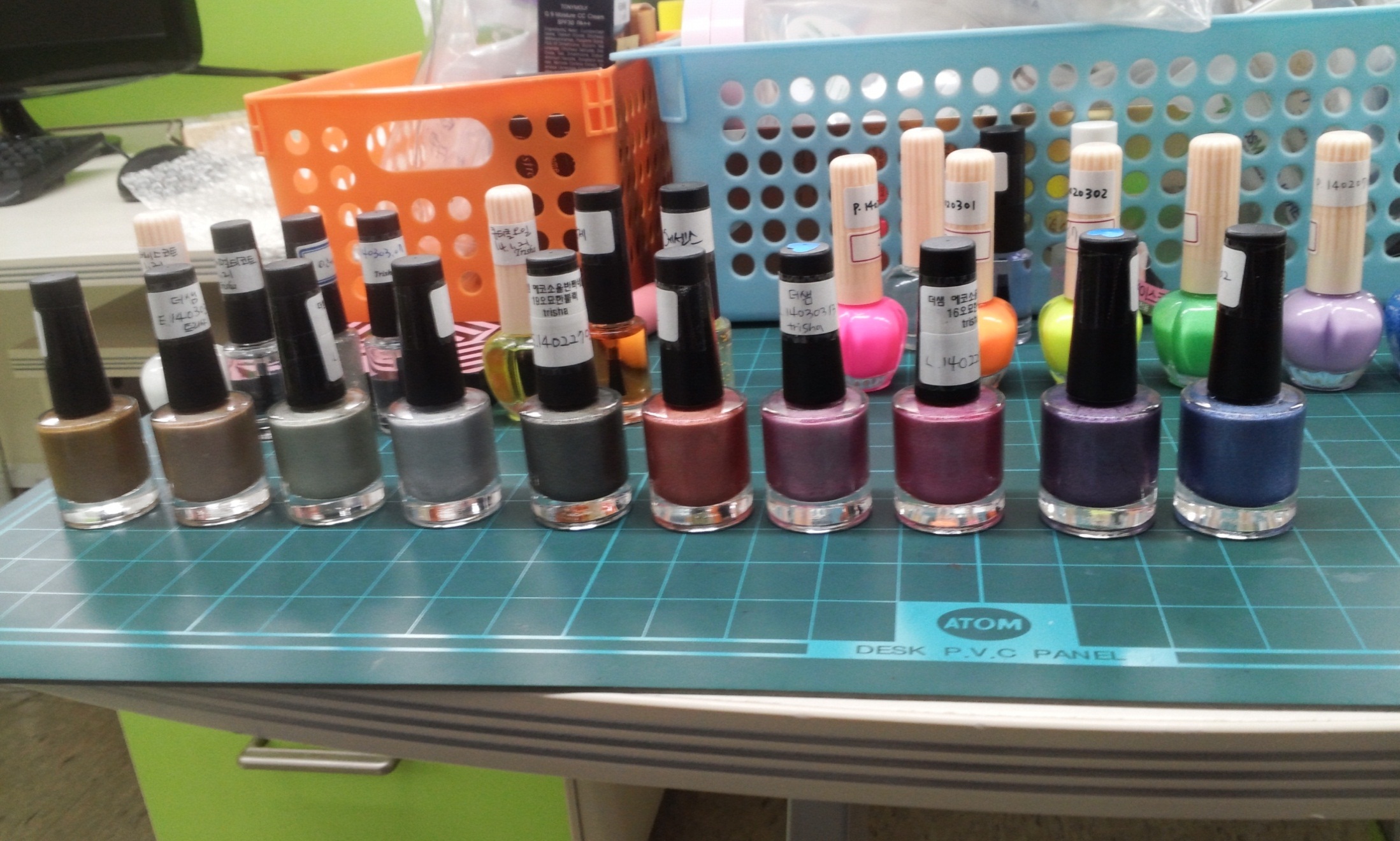 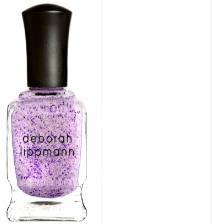 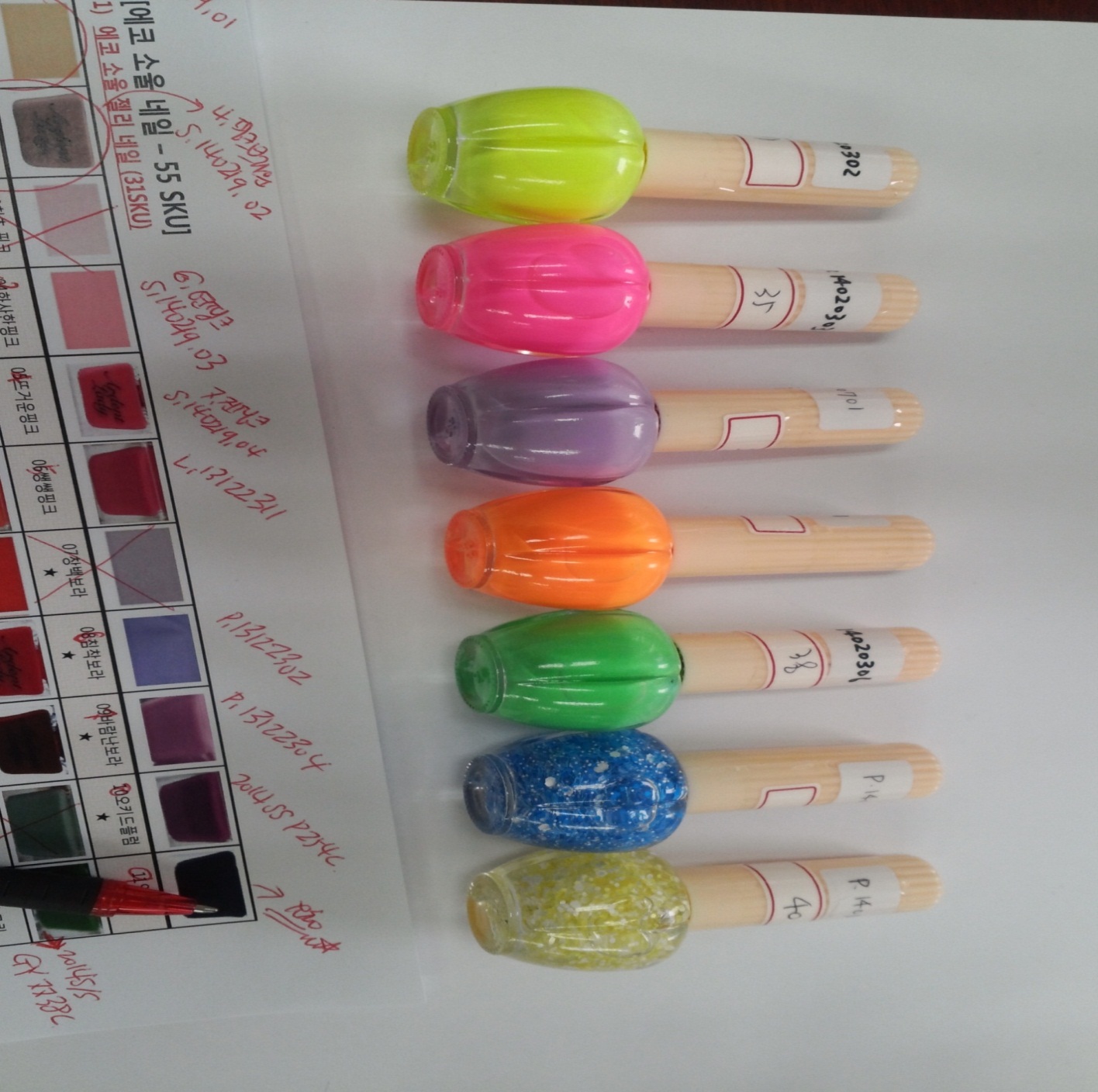 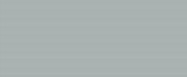 [CARE]
Shine Pearl Top Coat
[GLITTER]
01 Aurora
[JELLY]
22 
Cloud Gray
[JELLY]
07 Windy Purple
[GLITTER]
07 Soft
 Purple
[PRISM]
04 Prism 
Silver
[LED]
06 LED Blue Sherbet
[JELLY]
21 Deep Blue